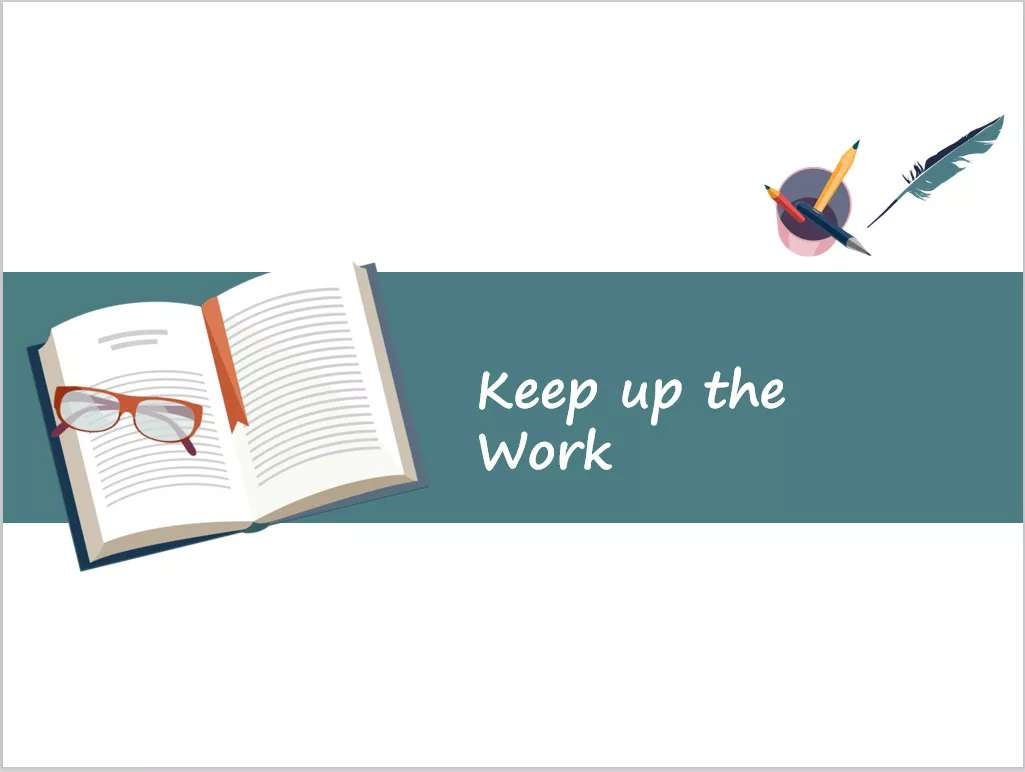 高考3500单词巧学巧记和精讲精练 -18
—— 顺序法记单词  5-7
高考词汇精讲
litter～loaf| maid～march | mass～mature  measure～mention | merchant～modest  moral～motto | mourn～noble | nuclear～occur | oral～oval | paddle～parallel pardon～patrol | pattern～pedestrian  pension～petrol | phenomenon～plastic  platform～polish |  potential～pour
顺序法记单词-5
I. 根据提示写出单词的正确形式 
II. 写出单词的正确含义
III. 单词活用
IV. 用所给动词的适当形式填空
V. 单句写作
高考词汇精练
01
02
高考词汇精讲
litter～loaf
n.废弃物v.乱扔(垃圾)
n.担子；负载  v.装载
n.一条面包
maid～march
n.女仆；未婚女子
n.大理石；弹珠
n./vi.行进，进军
mass～mature
n.一团；块；群众
n.材料
adj.(人、事情等)成熟的
measure～mention
vt.测量  n.措施
adj.心理的
vt.提到
merchant～modest
n.商人
n.调制解调器
adj.谦虚的
moral～motto
adj.道德的
n.伊斯兰教徒，穆斯林
n.格言，座右铭
mourn～noble
v.哀悼
v.协商，谈判
adj.高贵的
nuclear～occur
adj.核的
n.营养
vi.发生
oral～oval
adj.口头的
n.(天体运行)轨道
adj.椭圆形的
paddle～parallel
n.桨
n.恐慌
adj.平行的
pardon～patrol
n./vt.原谅
n.专利
n./vi.巡逻
pattern～pedestrian
n.模式，式样
n.人行道
n.行人
pension～petrol
n.养老金
adj.永久性的
n.汽油
phenomenon～plastic
n.现象
n.飞行员
n.塑料
platform～polish
n.平台
n.小块地；计谋；
(故事)情节
n.光泽  v.擦亮
potential～pour
adj.潜在的  n.潜力
v.注，灌
I. 根据提示写出单词的正确形式
measure　
mention　
nutrition　
occur　
pardon 
pattern　
phenomenon　
polish　
potential 
  pour
1．____________  vt.测量n.措施
2．____________  vt.提到
3．____________  n.营养
4．____________  vi.发生
5．____________  n./vt.原谅
6．____________  n.模式，式样
7．____________  n.现象
8．____________  n.光泽v.擦亮
9．____________  adj.潜在的n.潜力
10．____________  v.注，灌
II. 写出单词的正确含义
废弃物；乱扔(垃圾)　
  担子；负载；装载　
一条面包
   大理石；弹珠　
       行进，进军　
一团；块；群众　
             材料
     (人、事情等)成熟的
心理的　
              商人　
   伊斯兰教徒，穆斯林　
格言，座右铭　
        哀悼　
       协商，谈判
       高贵的　
             核的
1．litter n./v.   ____________　　　　　
2．load n./v.   ____________　　　　　
3．loaf n．____________　　　　　
4．marble n．____________　　　　　
5．march n./vi.   ____________　　　　　
6．mass n．____________　　　　　
7．material n．____________　　　　　
8．mature adj.   ____________
9．mental adj.   ____________　　　　　
10．merchant n．____________　　　　　
11．moslem n．____________　　　　　
12．motto n．____________　　　　　
13．mourn v．____________　　　　　
14．negotiate v．____________　　　　　
15．noble adj.   ____________　　　　　
16．nuclear adj.   ____________
II. 写出单词的正确含义
平行的　
     专利　
           巡逻　
          人行道　
              行人　
       养老金　
             永久性的　
      汽油
飞行员　
          塑料　
               平台　
小块地；计谋；(故事)情节
17．parallel adj.   ____________　　　　　
18．patent n．____________　　　　　
19．patrol n./vi.   ____________　　　　　
20．pavement n．____________　　　　　
21．pedestrian n．____________　　　　　
22．pension n．____________　　　　　
23．permanent adj.   ____________　　　　　
24．petrol n．____________
25．pilot n．____________　　　　　
26．plastic n．____________　　　　　
27．platform n．____________　　　　　
28．plot n．____________
III. 单词活用
1．Furthermore, the pen is made of many strong ____________(材料), which can protect the pen from the damage when it might fall down onto the ground.
2．He has the ____________(潜力)of acting, and his dream is to become an actor.
3．Standing on the ____________ (站台), she waved her daughter good-bye.
4．He almost couldn't undertake to do anything because of this unfair social ______________(现象)．
5．Many traditional values are of ____________(永久的)significance and should be observed in the modern and post-modern eras.
materials
potential
platform
phenomenon
permanent
IV. 用所给动词的适当形式填空
1．Life is like a bus ____________ (load) with passengers, each man to his destination.
2．After the typhoon, people found some tall trees, ____________ (measure) more than 10 meters, lying on the ground.
3．It just ____________ (occur) to me that if we wanted to go to the seashore for our vacation，we had better make reservations in advance.
4．The speaker spent several days ____________ (polish) her lecture to make it perfect.
5．You must be thirsty now. I ______________(pour)a glass of beer for you.
loaded
measuring
occurred
polishing
have poured
V. 单句写作
1．只要我们遵守上面提到的规则，我们就会发现与我们的朋友友好相处会很容易。(the rules mentioned above)



2．他们不仅谦逊而且对老师和其他同学非常有礼貌。(modest)
As long as we obey the rules mentioned above, we will find it easy to get along well with our friends.
Not only are they modest, but also they are very polite to teachers and other students.
高考词汇精讲
powder～precise| pregnant～principle | private～pulse | psychologist～purpose | pyramid～queue | random～recipe | reflect～reputation | rescue～rhyme | riddle～rigid | rough～ruin| salute～schedule | scratch～section | seize～setting | severe～shelter | shrink～sigh  skeptical～slide | slip～sniff
顺序法记单词-6
I. 根据提示写出单词的正确形式 
II. 写出单词的正确含义
III. 单词活用
IV. 介词填空
V. 单句写作
高考词汇精练
01
02
高考词汇精讲
powder～precise
n.粉末
adj.宝贵的
adj.精确的
pregnant～principle
adj.怀孕的
adj.以前的，前面的
n.原则
private～pulse
adj.私人的
n.特权
n.脉搏
psychologist～purpose
n.心理学家
n.水泵  v.用泵抽
n.目的，意图
pyramid～queue
n.金字塔
n.四分之一；季度；
一刻钟
n.队
random～recipe
n.胡乱  adj.胡乱的
adj.迅速的
n.菜谱
reflect～reputation
v.反射；反映
n.登记簿   v.登记
n.名声
rescue～rhyme
vt./n.抢救
vt.与······相似
n.押韵；押韵的词
riddle～rigid
n.谜语
adj.可笑的
adj.刻板的
rough～ruin
adj.粗糙的；表面不平的
adj.皇家的
vt.毁掉
salute～schedule
vt.向······致敬
vt.扫描；扫视
n.时间表
scratch～section
vt.抓痒
n.雕刻；雕刻品
n.(书、文章的)节，段；部分
seize～setting
vt.抓住
n.研讨会
n.背景；落下
severe～shelter
adj.严厉的
adj.衣服破烂的
n.形状
n.躲避所
shrink～sigh
v.缩小；退缩
n.(两点之间往返的)班车/班机；梭子
vt./n.叹息
skeptical～slide
adj.怀疑的
n.片，切片
v./n.滑动
slip～sniff
vi./n.滑倒
n.标语，口号
v.嗅
I. 根据提示写出单词的正确形式
precious　
previous　
principle　
privilege　
purpose　
queue　
rapid　
reflect　
reputation　
  rescue
ruin　
schedule　
seize　
severe
shabby　
shape
1．____________  adj.宝贵的
2．____________  adj.以前的，前面的
3．____________  n.原则
4．____________  n.特权
5．____________  n.目的，意图
6．____________  n.队
7．____________  adj.迅速的
8．____________  v.反射；反映
9．____________  n.名声
10．____________  n.抢救
11．____________  vt.毁掉
12．____________  n.时间表
13．____________  vt.抓住
14．____________  adj.严厉的
15．____________  adj.衣服破烂的
16．____________  n.形状
II. 写出单词的正确含义
粉末　
         精确的　
            怀孕的　
        私人的　
     脉搏　
             心理学家　
        金字塔　
四分之一；季度；
一刻钟
胡乱；胡乱的　
         菜谱　
          与······相似　
 押韵；押韵的词　
        谜语　
                可笑的　
       刻板的　
   粗糙的；表面不平的
1．powder n．____________　　　　　
2．precise adj.   ____________　　　　　
3．pregnant adj.   ____________　　　　　
4．private adj.   ____________　　　　　
5．pulse n．____________　　　　　
6．psychologist n．____________　　　　　
7．pyramid n．____________　　　　　
8．quarter n．____________
9．random n./adj.   ____________　　　　　
10．recipe n．____________　　　　　
11．resemble vt.   ____________　　　　　
12．rhyme n．____________　　　　　
13．riddle n．____________　　　　　
14．ridiculous adj.   ____________　　　　　
15．rigid adj.   ____________　　　　　
16．rough adj.   ____________
II. 写出单词的正确含义
皇家的　
   向······致敬　
扫描；扫视　
          抓痒　
      雕刻；雕刻品　
 (书、文章的)节，段；部分
          研讨会　
 缩小；退缩
(两点之间往返的)班车/班机；梭子　
             叹息　
                                    怀疑的　
    片，切片　
             滑动
           滑倒　
      标语，口号　
          嗅
17．royal adj.   ____________　　　　　
18．salute vt.   ____________　　　　　
19．scan vt.   ____________　　　　　
20．scratch vt.   ____________　　　　　
21．sculpture n．____________　　　　　
22．section n．____________　　　　　
23．seminar n．____________　　　　　
24．shrink v．____________
25．shuttle n．____________　　　　　
26．sigh vi./n.   ____________　　　　　
27．skeptical(sceptical) adj.   ____________　　　　　
28．slice n．____________　　　　　
29．slide v./n.   ____________　　　　　
30．slip vi./n.   ____________　　　　　
31．slogan n．____________　　　　　
32．sniff v．____________
III. 单词活用
1．Using these same ____________(原则), scientists could theoretically detect oceans on distant exoplanets as well.
2．He is said to have resigned and to be teaching in a __________ (私人的) school recently.
3．China enjoys a good ____________(名声)for its beautiful scenery.
4．During World War Ⅱ，when London was bombed, many underground stations functioned as ___________(避难所)．
5．Instead of shouting empty __________ (口号), it is more meaningful to donate books and sports goods to children in need.
principles
private
reputation
shelters
slogans
IV. 介词填空
1．Previous ________ leaving for France, he studied a lot about the country.
2．Jack's been really annoying me and I think he's doing it ________ purpose.
3．There are many students standing ________ a queue to welcome the old soldier.
4．You should set aside some time to reflect ___________ your successes and failures.
5．Tom rescued a boy ________ the river on his way home.
to
on
in
on/upon
from
IV. 介词填空
6．With time going on, the castle which once was very beautiful is now completely ________ ruins.
7．No matter what happened, I tried to finish my task ________ schedule. Luckily, with my teacher's timely help, I managed to finish it ahead of time.
8．I arrived at the classroom with paper cards designed in the shape ________ maple leaves.
in
on
of
V. 单句写作
1．能和他交朋友真是荣幸之至。(It is a privilege to)


2．从那时起，数学就成为我特别喜爱的学科之一，而且我在数学上进步也很快。(make rapid progress in)


3．抓住这个机会，否则你会后悔的。(seize)
It is a privilege to make friends with him.
Since then, maths has become one of my favorite subjects, and I have also made rapid progress in maths.
Seize the chance, otherwise you'll regret it.
高考词汇精讲
soap～souvenir| spade～specific | spin～sponsor | spot～spread | squeeze～statue  statistics～steep | step～stress  stubborn～supply | support～supreme surplus～swear| swift～symptom | target～temporary | tidy～tip | tissue～tolerate | towel～tune | urban～valid | vast～virtue | vivid～wax | whistle～witness | wrestle～zoom
顺序法记单词-7
I. 根据提示写出单词的正确形式 
II. 写出单词的正确含义
III. 单词活用
IV. 用所给动词的适当形式填空
V. 介副词填空 
VI. 单句写作
高考词汇精练
01
02
高考词汇精讲
soap～souvenir
n.肥皂
n.灵魂
n.纪念品
spade～specific
n. 铲
n.长矛
adj.特定的，具体的
spin～sponsor
v.旋转；纺纱
v.撕裂，分开
n.赞助人  vt.主办
spot～spread
n.点；地点
n.水雾  vt.喷洒
vt.展开；传播
squeeze～statue
v.挤压
adj.稳定的
n.塑像
statistics～steep
n.统计数据
n.地位，状态
adj.陡峭的
step～stress
n.脚步
adj.矮胖的
n./vt.强调
stubborn～supply
adj.顽固的
v.吸，吮
n./vt.提供
support～supreme
n./vt.支持
vt.假设
adj.最高的
surplus～swear
n.剩余
v./n.交换
v.发誓
swift～symptom
adj.飞快的
n.同情
n.症状
target～temporary
n.靶子，目标
vt./n.戏弄，逗
adj.临时的
tidy～tip
adj.整洁的  vt.弄整洁
n.罐头；锡
n.末梢；小费；提示
tissue～tolerate
n.纸巾，棉纸
n./v.祝酒  n.烤面包
vt.容忍，宽容
towel～tune
n.毛巾
n.轨迹，行踪；轨道
n.曲调，小调
urban～valid
adj.城市的，市区的
n.郊区
adj.有效的
vast～virtue
adj.广阔的
adj.垂直的，直立的
n.美德
vivid～wax
adj.生动的
v.(上下或左右)摇摆
n.蜡
whistle～witness
n.口哨
n.寡妇
n.目击证人  vt.目击
wrestle～zoom
v.摔跤
n.皱纹
adj.好吃的
n.急速上升  v.急升
I. 根据提示写出单词的正确形式
suppose　
target　
tolerate　
virtue　
vivid
witness
soul　
specific　
sponsor　
spot　
spread　
stable　
stress　
stubborn　
supply　
  support
1．____________  n.灵魂
2．____________  adj.特定的，具体的
3．____________  n.赞助人vt.主办
4．____________  n.点；地点
5．____________  vt.展开；传播
6．____________  adj.稳定的
7．____________  vt.强调
8．____________  adj.顽固的
9．____________  n./vt.提供
10．____________  n./vt.支持
11．____________  vt.假设
12．____________  n.靶子，目标
13．____________  vt.容忍，宽容
14．____________  n.美德
15．____________  adj.生动的
16．____________  n.目击证人vt.目击
II. 写出单词的正确含义
肥皂　
             纪念品　
             铲　
          长矛　
旋转；纺纱　
撕裂，分开　
         水雾；喷洒　
               挤压
塑像　
      统计数据
地位，状态　
     陡峭的　
    矮胖的　
            最高的
        剩余　
         交换
1．soap n．____________　　　　　
2．souvenir n．____________　　　　　
3．spade n．____________　　　　　
4．spear n．____________　　　　　
5．spin v．____________　　　　　
6．split v．____________　　　　　
7．spray n./vt.   ____________　　　　　
8．squeeze v．____________
9．statue n．____________　　　　　
10．statistics n．____________　　　　　
11．status n．____________　　　　　
12．steep adj.   ____________　　　　　
13．stout adj.   ____________　　　　　
14．supreme adj.   ____________　　　　　
15．surplus n．____________　　　　　
16．swap v./n.   ____________
II. 写出单词的正确含义
毛巾　
轨迹，行踪；轨道　
 城市的，市区的　
          郊区　
        有效的　
          口哨
           皱纹
发誓　
    飞快的　
            症状
      戏弄，逗　
               临时的　
    整洁的；弄整洁　
纸巾，棉纸　
 祝酒；烤面包
17．swear v．____________　　　　　
18．swift adj.   ____________　　　　　
19．symptom n．____________　　　　　
20．tease vt./n.   ____________　　　　　
21．temporary adj.   ____________　　　　　
22．tidy adj./vt.   ____________　　　　　
23．tissue n．____________　　　　　
24．toast n./v.   ____________
25．towel n．____________　　　　　
26．track n．____________　　　　　
27．urban n．____________　　　　　
28．suburb n．____________　　　　　
29．valid adj.   ____________　　　　　
30．whistle n．____________　　　　　
31．wrinkle n．____________
III. 单词活用
1．We need many powerful systems to keep a ____________ (稳定的)society running smoothly.
2．She is so ____________(固执的)that once she has made up her mind, nothing can change her mind.
3．As everybody knows, cancer doesn't show ____________ (症状) in its early stages.
4．In making scientific experiments, one should not be cast down by ____________(临时的)setbacks.
5．There is no surprise that Linda became a writer. Even when she was a child, she could retell a story ____________ (生动)．
stable
stubborn
symptoms
temporary
vividly
IV. 用所给动词的适当形式填空
1．The exhibition ____________ (sponsor) by the Society of Culture was a success.
2．He ____________(spot)his friend talking with someone in the distance.
3．Great efforts should be made to prevent the flu virus from ____________(spread)．
4．With our teacher ____________ (support) us, we feel quite encouraged.
5．At first my new surroundings were difficult ____________(tolerate)．
6．The last thirty years ________________(witness)a large number of laws guaranteeing us our rights.
sponsored
spotted
spreading
supporting
to tolerate
have witnessed
V. 介副词填空
1．Could you be more specific ________ what you're looking for?
2．I squeezed myself ________ a crowded bus with great difficulty.
3．________ of sympathy for the homeless children, he gave them shelter for the night.
about
into
Out
VI. 单句写作
1．在会上，他强调环境保护的重要性。(stress the importance of)


2．我们不应该仅仅通过他所说的来评判一个人。(be supposed to)


3．我给自己定了一个目标，每月节省20英镑。(set sb a target of) 


4．只要有善良和美德，世界将变得更加美丽。(kindness and virtue)
At the meeting, he stressed the importance of the protection of the environment.
We are not supposed to assess a person only depending on what he said.
I've set myself a target of saving 20 pounds a month.
As long as there is kindness and virtue，the world will become more beautiful.
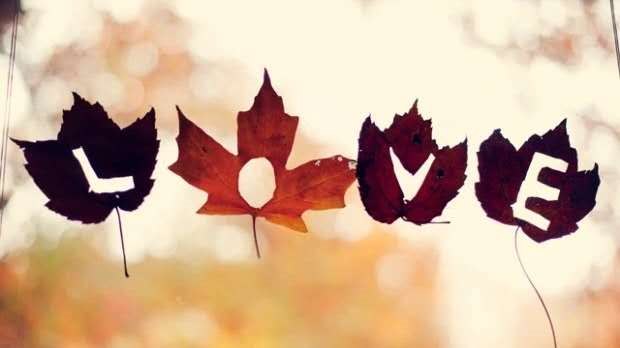 I love to remember in this way!